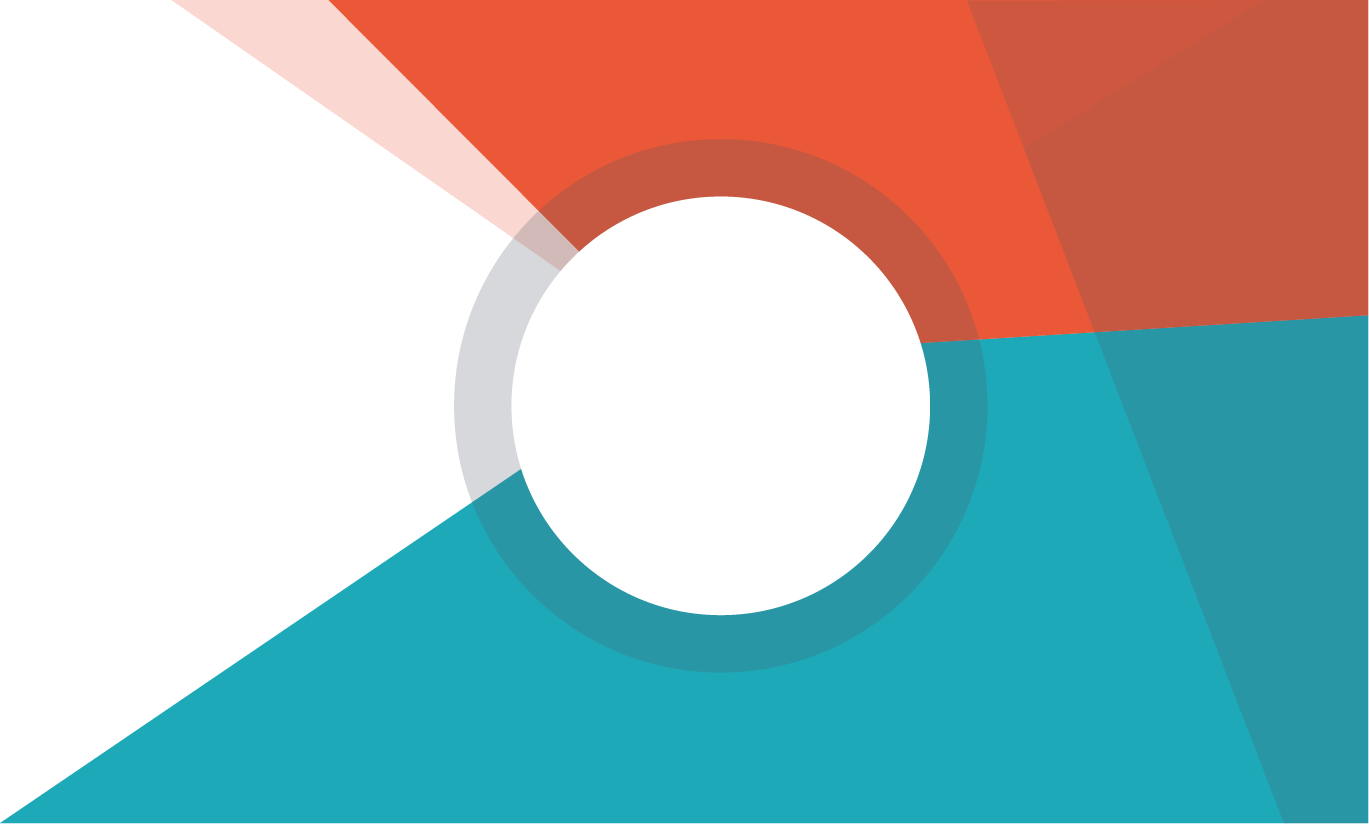 COMITE TECHNIQUE
du …………………

Commune de
………………………………….
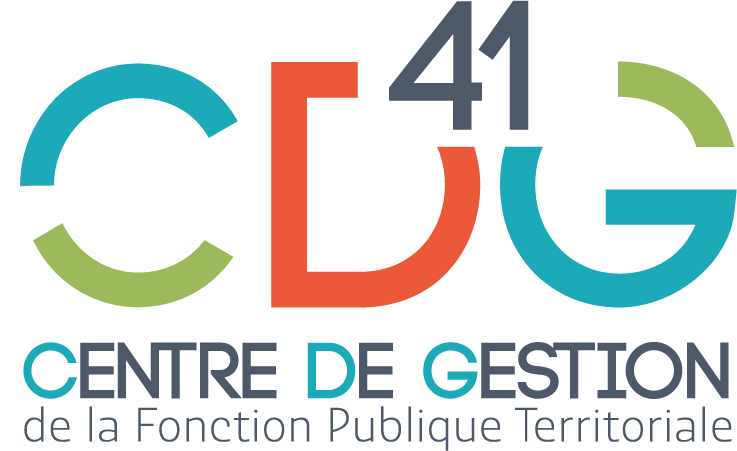 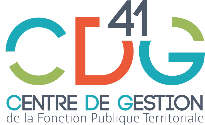 01
Ordre du jour

 

Protection Sociale Complémentaire : 


Avis sur les conventions de participation en santé et/ou prévoyance proposées par le Centre de Gestion.
Insérez du texte
Insérez du texte
Insérez d texte
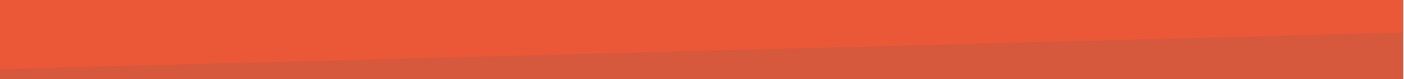 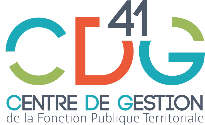 02
RAPPEL DU CONTEXTE
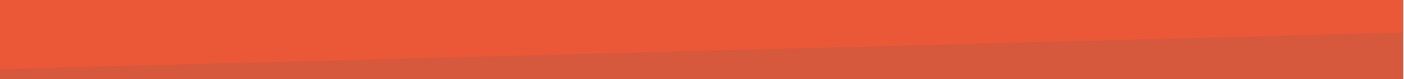 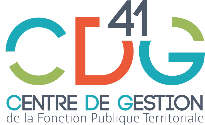 03
La protection sociale complémentaire (PSC) est constituée des contrats que les agents territoriaux peuvent souscrire pour se garantir contre deux types de risques liés à la santé :
Les contrats en santé (mutuelle)
Les contrats de prévoyance (garantie maintien de salaire)

Le législateur a prévu la possibilité pour les employeurs locaux de participer financièrement aux contrats de leurs agents. 

Le deux dispositifs possibles (décret n°2011-1474) :

La labellisation 
La convention de participation
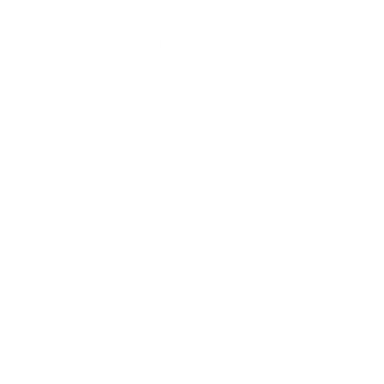 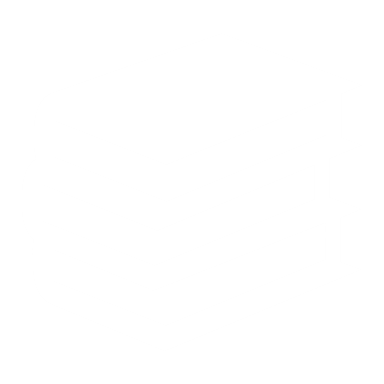 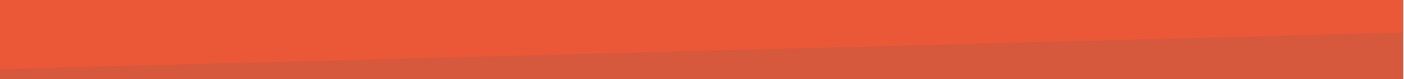 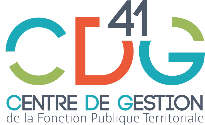 04
L’ordonnance n°2021-175 du 17 février 2021 complétée par le décret du 20 avril 2022 prévoit l’obligation pour les employeurs de participer : 

aux contrats de prévoyance de leurs agents au plus tard en 2025(à hauteur de 20% minimum d’un montant de référence estimé à 35€ par mois soit une participation employeur de 7€ par mois et par agent) 
aux contrats santé de leurs agents au plus tard en 2026 (à hauteur de 50% minimum d’un montant de référence estimé à 30€ par mois soit une participation employeur de 15€ par mois et par agent)

L’ordonnance n°2021-175 du 17 février 2021 confie également une nouvelle mission obligatoire aux Centres de Gestion qui doivent proposer une offre en matière de santé comme de prévoyance.

Le Centre de Gestion proposera une convention de participation en santé et une convention en prévoyance dès le 1er janvier 2023.
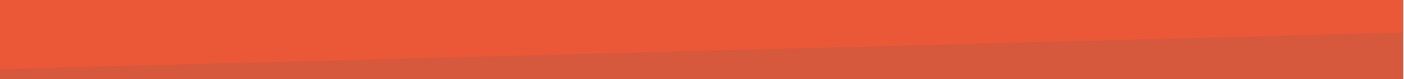 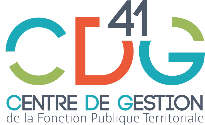 05
Délibération de novembre 2021: le Conseil d’Administration  du Centre de Gestion a validé la mutualisation de la procédure entre les Centres de Gestion de l'Indre, du Cher, du Loir et Cher et de l’Eure et Loir, et le recours à une Assistance à Maitrise d’Ouvrage (AMO) en vue de souscrire, à l’issue d’une mise en concurrence, des contrats collectifs dits « convention de participation » pour chacun des risques pour la période 2023-2028.







Le cabinet ADICEO a été retenu en qualité d’Assistance à Maitrise d’Ouvrage.
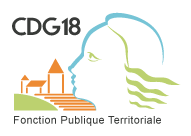 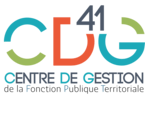 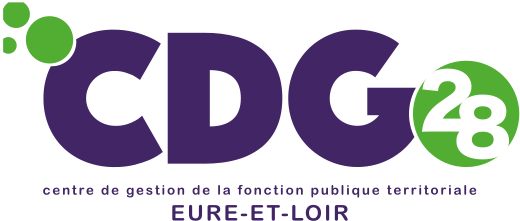 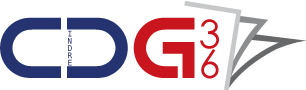 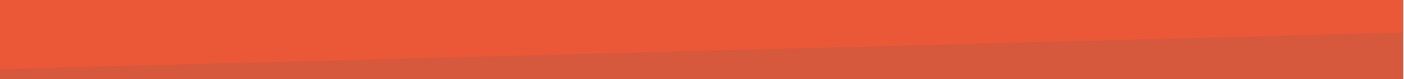 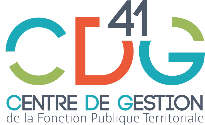 06
Un groupe de travail a été constitué regroupant des représentants de chaque Centre de Gestion et des organisations syndicales (CFDT, CGT, FO, UNSA, CFTC) pour suivre la procédure, de l’élaboration des garanties au choix des offres (3 réunions).

La sollicitation des communes et établissements publics des 4 départements a fait transparaître l’intérêt d’environ 800 collectivités pour un couverture  d’environ  20 000 agents sur chaque risque.

2 prestataires ont été retenus :

En santé :  SOFAXIS / INTERIALE

En prévoyance : ALTERNATIVE COURTAGE / TERRITORIA MUTUELLE
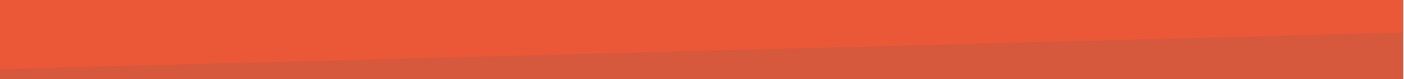 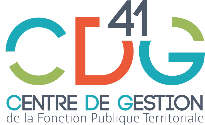 07
OFFRE SANTÉ
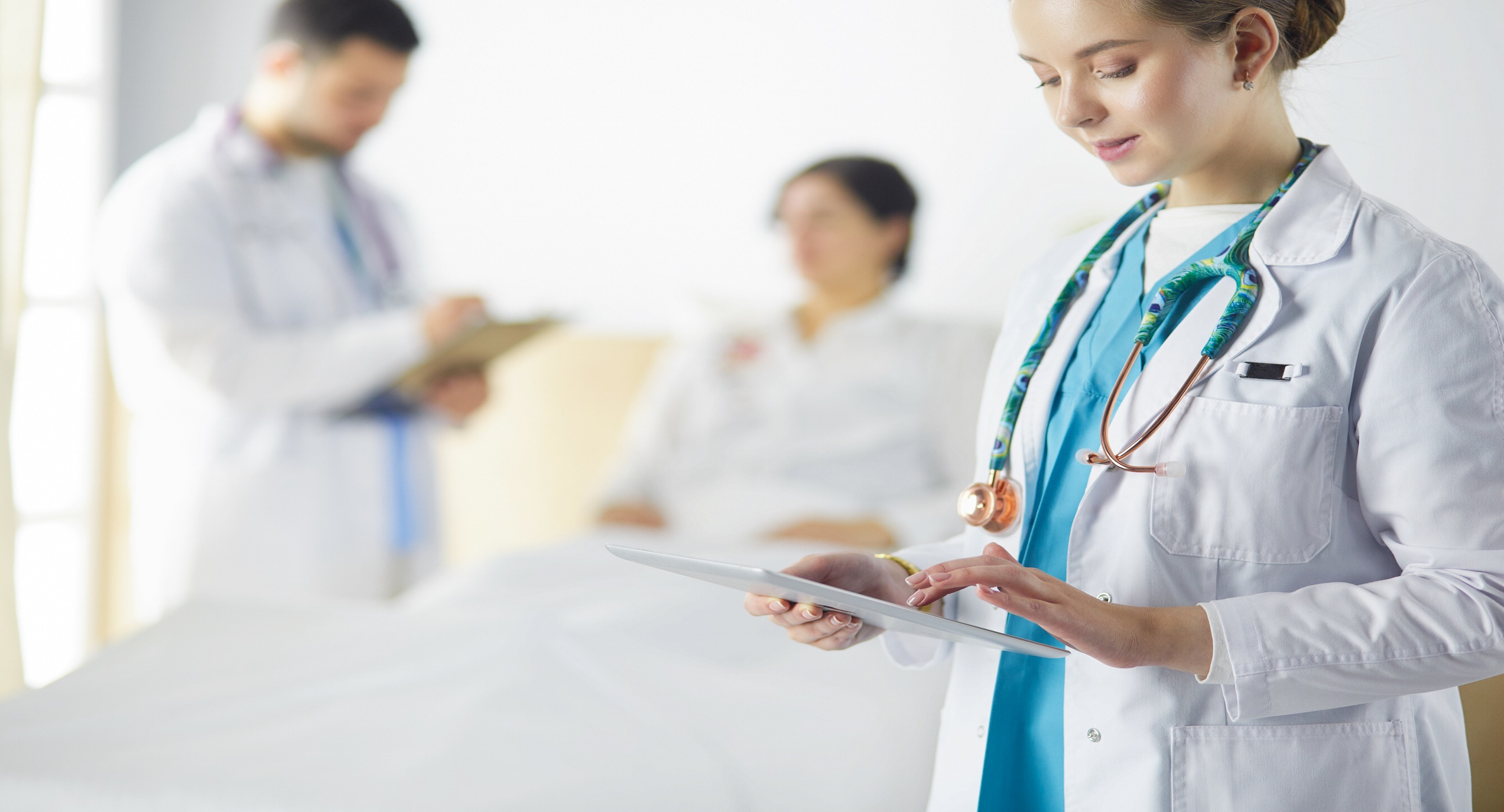 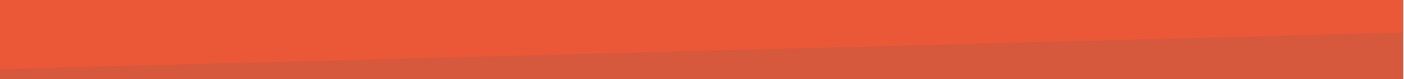 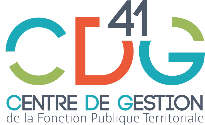 08
3 niveaux de couverture :

Une couverture dite « Sécurité » pour les agents ayant un budget très contraint, afin de leur permettre d’accéder à une complémentaire pour les « coups durs ».
	
Une couverture dite « Essentielle » permettant aux agents d’être bien couverts pour un tarif compétitif.

Une couverture dite « Renforcée » dont les garanties sont supérieures à la formule précédente (et au moins égales à celles définies dans l’accord interministériel pour les agents de la FPE)
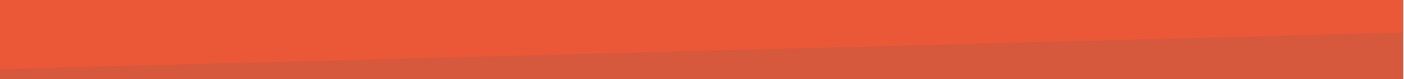 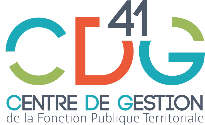 09
Des tarifs proposés :

Par catégorie :

Jeunes actifs jusqu’à 35 ans
Actifs de plus de 35 ans 
Retraités (ces derniers ne seront pas éligibles à l’aide employeur)

Par composition familiale :

Cotisation par personne protégée (adulte) 
Cotisation par enfant à charge, étant précisé que les cotisations enfants ne pourront pas dépasser 55% maximum de la cotisation adulte
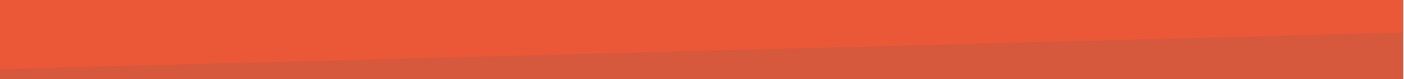 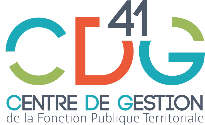 10
Simulation en santé (par mois et hors participation) :
Formule 
sécurité
Formule 
Essentielle
Formule 
Renforcée
JEUNE ACTIF JUSQU’À 35 ANS
30,17€
36,25€
20,74€
ACTIF DE PLUS DE 35 ANS
51,61€
29,74€
41,12€
RETRAITÉ
57,05€
80,77€
94,61€
ENFANT
20,66€
16,60€
11,82€
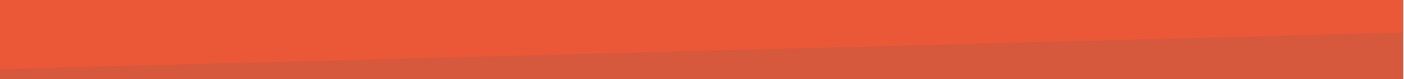 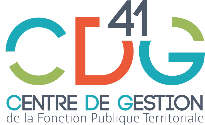 11
OFFRE EN PREVOYANCE
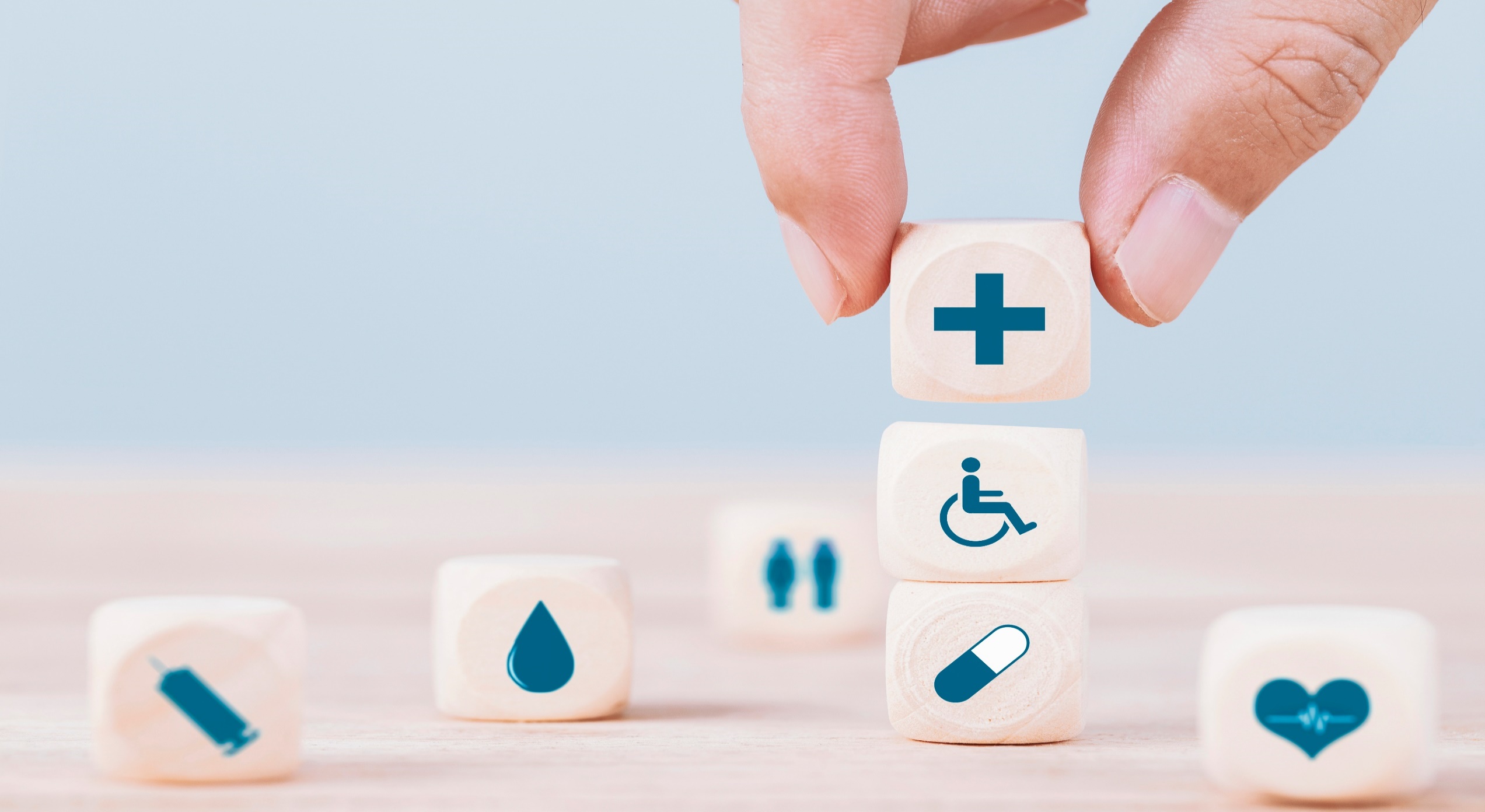 Formule 
sécurité
Formule 
Essentielle
Formule 
Renforcée
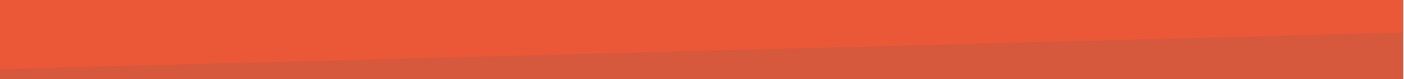 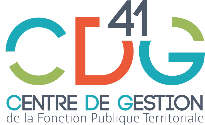 12
2 niveaux de garanties de base : 

Niveau 1 (incapacité de travail) : maintien de 90% du traitement  de référence net lors du passage à demi-traitement pour maladie et pour une durée maximale de 3 ans.
Le régime indemnitaire est garanti à hauteur de 40%, indépendamment des prestations versées par l’employeur et/ou le régime obligatoire.
Avec  le maintien du RI en cas de CLM/CLD  à hauteur de 40%

Niveau 2 (invalidité) : maintien de 90% du traitement de référence net pendant la période allant de la reconnaissance d’invalidité par la CNRACL jusqu’à l’âge légal de départ à la retraite en vigueur au moment de la souscription du contrat.
Formule 
sécurité
Formule 
Essentielle
Formule 
Renforcée
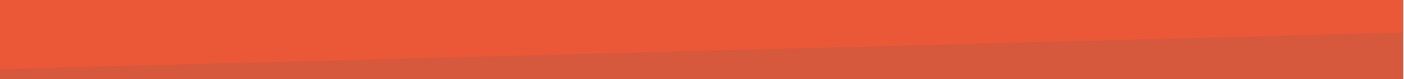 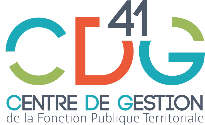 13
Et 3 options possibles et cumulables : 

Passage à 95% du taux d’indemnisation du niveau 1 (incapacité de travail) : soit une augmentation de 90% à 95% du maintien du traitement de référence net lors du passage à demi-traitement pour maladie et pour une durée maximale de 3 ans.

Perte de retraite (en capital) : Complément de retraite sous forme de capital afin de compenser la perte de retraite due à l’invalidité, à partir de l’âge légal de départ à la retraite en vigueur au moment de la souscription du contrat. Ce capital est égal à la moitié de la valeur du PMSS (Plafond Mensuel de la Sécurité Sociale, soit 3 428€ en 2022) par année d’invalidité entre la date de reconnaissance de l’invalidité et le 62ème anniversaire de l’agent. 

Capital décès/PTIA : versement d’un capital versé en cas de décès ou perte totale et irréversible d’autonomie de l’agent, dans une logique d’accompagnement de la cellule familiale. 
Ce capital est égal à 100% de la rémunération annuelle hors RI et SFT majoré à 125% en cas de présence d’un enfant à charge au jour du décès, jusqu’à son 18ème anniversaire. Cette limite est portée au 26ème anniversaire dans certaines situations (études notamment).
Formule 
sécurité
Formule 
Essentielle
Formule 
Renforcée
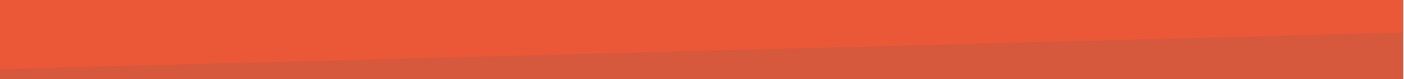 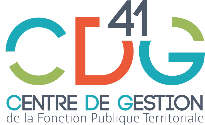 14
Simulation en prévoyance (par mois et hors participation)
Prévoyance
Garantie options
Nombre d’agents < 50
Nombre d’agents entre 50 et 350
Formule 
sécurité
Formule 
Essentielle
Nombre d’agents > 350
Formule 
Renforcée
Nombre d’agents entre 50 et 350
Nombre d’agents < 50
Nombred’agents > 350
Opt°1 - ITT 95% avec RI
Base ITT à 90% avec RI (passage à demi-traitement)
0,11%
0,13%
0,09%
Taux de cotisation
1,14%
0,77%
0,93%
22,80 €
Ex. base 2000 €
18,60 €
15,40 €
Opt°2 – Perte de retraite
Base INVAL à 90% RI inclus
0,16%
0,17%
0,20%
0,58%
Taux de cotisation
0,53%
0,56%
Opt°3 – Capital décès
Ex. base 2000 €
10,60 €
11,60 €
11,20 €
0,40%
0,44%
0,42%
Total avec maintien RI
1,30%
1,72%
1,49%
Taux de cotisation
26 €
29,80 €
34,40 €
Ex. base 2000 €
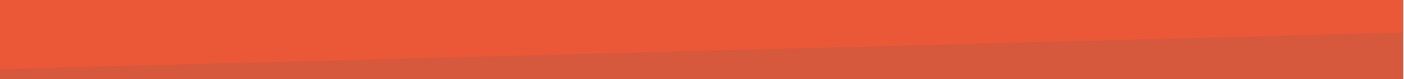 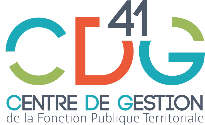 15
Formule 
sécurité
Formule 
Essentielle
Formule 
Renforcée
CONDITIONS D’ADHÉSION
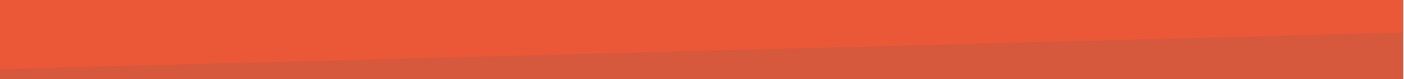 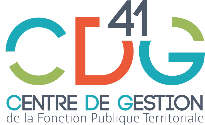 16
Les caractéristiques des conventions de participation prévoient notamment les modalités d’adhésion à l’une ou l’autre des conventions : 

Dès l’adhésion de la collectivité, après l’entrée en vigueur de la convention de participation et la signature de la convention entre la collectivité et son CDG de rattachement.
 
Sans questionnaire médical ou délai de stage, sous réserve d’adhésion dans un délai d’un an à compter du 1er janvier 2023 (donc au plus tard avant le 31 décembre 2023).
Après cette échéance, le délai d’adhésion sans condition d’un nouvel entrant est de 6 mois à compter de son arrivée dans sa collectivité. 

Après cette période initiale, le contrat reste ouvert et l’adhésion se fera sous condition d’un délai de stage (d’une durée maximale de 6 mois).
Formule 
sécurité
Formule 
Essentielle
Formule 
Renforcée
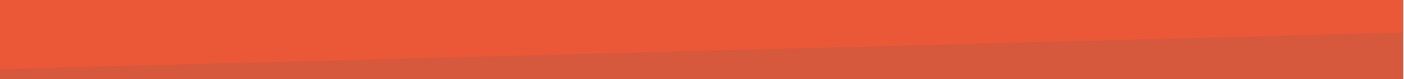 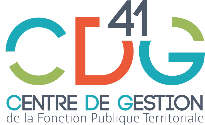 17
Situation actuelle :

La collectivité participe au titre de la santé à hauteur de ………….. par agent et par mois
La collectivité participe au titre de la prévoyance à hauteur de……………..par agent et par mois

Souhait de la collectivité :

La collectivité  souhaite adhérer au contrat de groupe proposé en santé / en prévoyance à compter du ……………….

Et participer à hauteur de …………… en santé par agent et par mois
Et participer à hauteur de …………… en prévoyance par agent et par mois

Il convient de rappeler que la participation de la collectivité pour les agents est conditionnée à leur adhésion individuelle à ces nouveaux contrats.
Formule 
sécurité
Formule 
Essentielle
Formule 
Renforcée
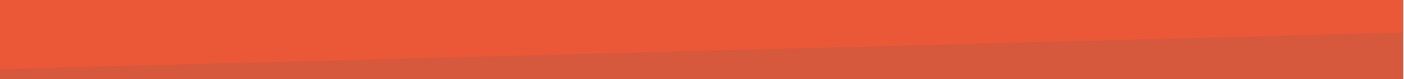 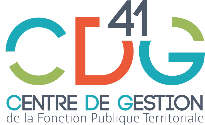 18
AVIS DU COMITÉ TECHNIQUE
Formule 
sécurité
Formule 
Essentielle
Formule 
Renforcée
Sur :

 L’adhésion de la collectivité au contrat collectif proposé en santé

 L’adhésion de la collectivité au contrat collectif proposé en prévoyance

 Le montant de la participation de la collectivité en santé

 Le montant de la participation  de la collectivité en prévoyance
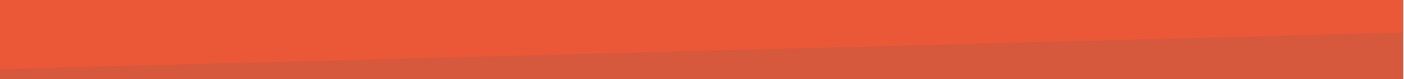 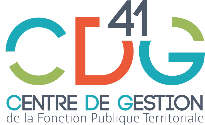 19
Formule 
sécurité
DES QUESTIONS ?
Formule 
Essentielle
Formule 
Renforcée
MERCI DE VOTRE ATTENTION
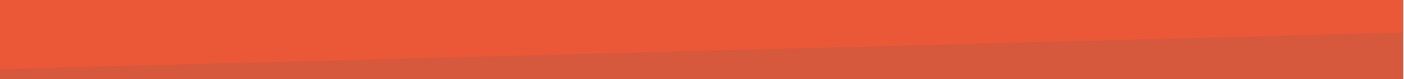